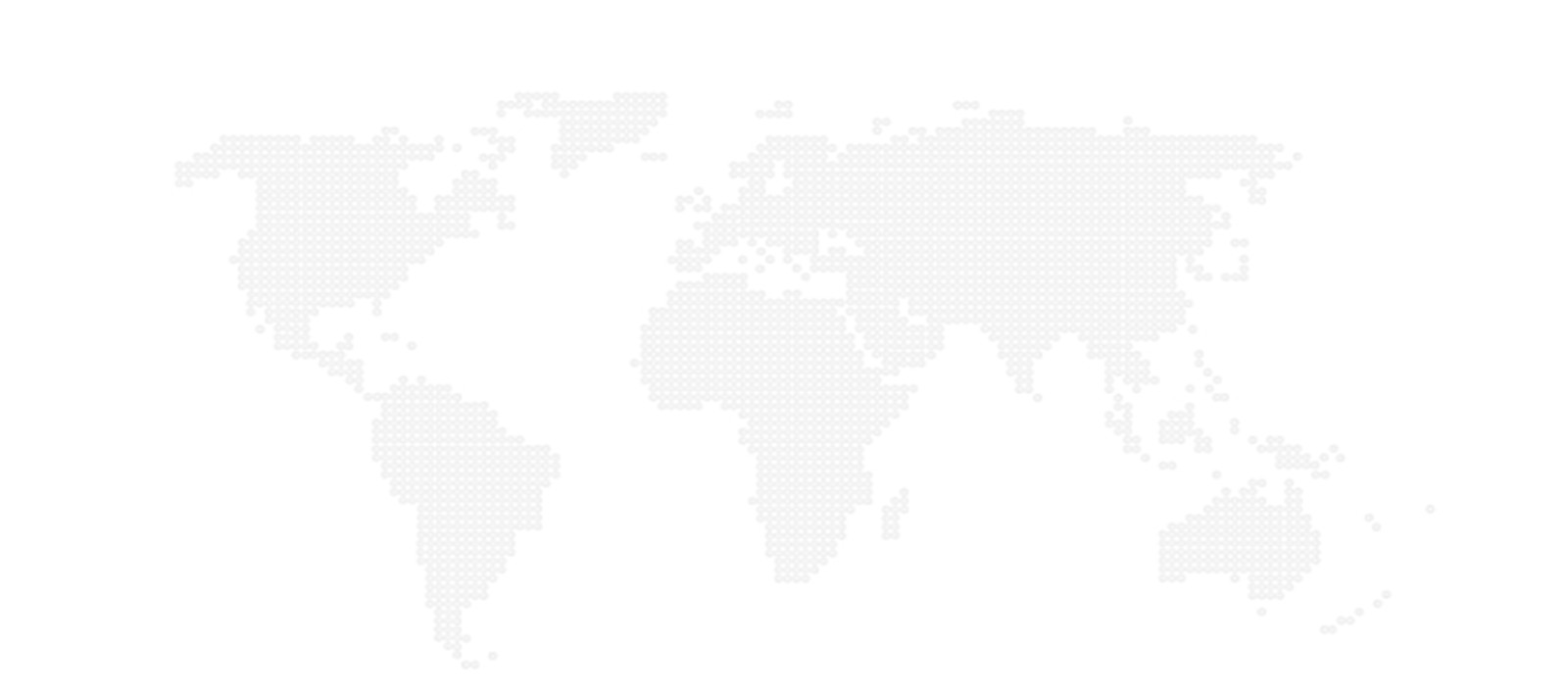 2019年郑州市
建设中国制造强市若干政策解读
郑州市工业和信息化局   科技处
科技处共承担6项政策，其中原有政策2项，《补充意见》新增政策4项，包括一项是对原有政策的修订。最后，将重点产业人才、企业研发投入政策也给大家做个简要介绍。
[Speaker Notes: 2016年，全市全社会研发投入达到142亿元，占GDP比重为1.78%；其中规上工业企业研发投入为100.2亿元，占GDP比重为1.256%，占规模以上工业企业主营业务收入比重为0.72%。]
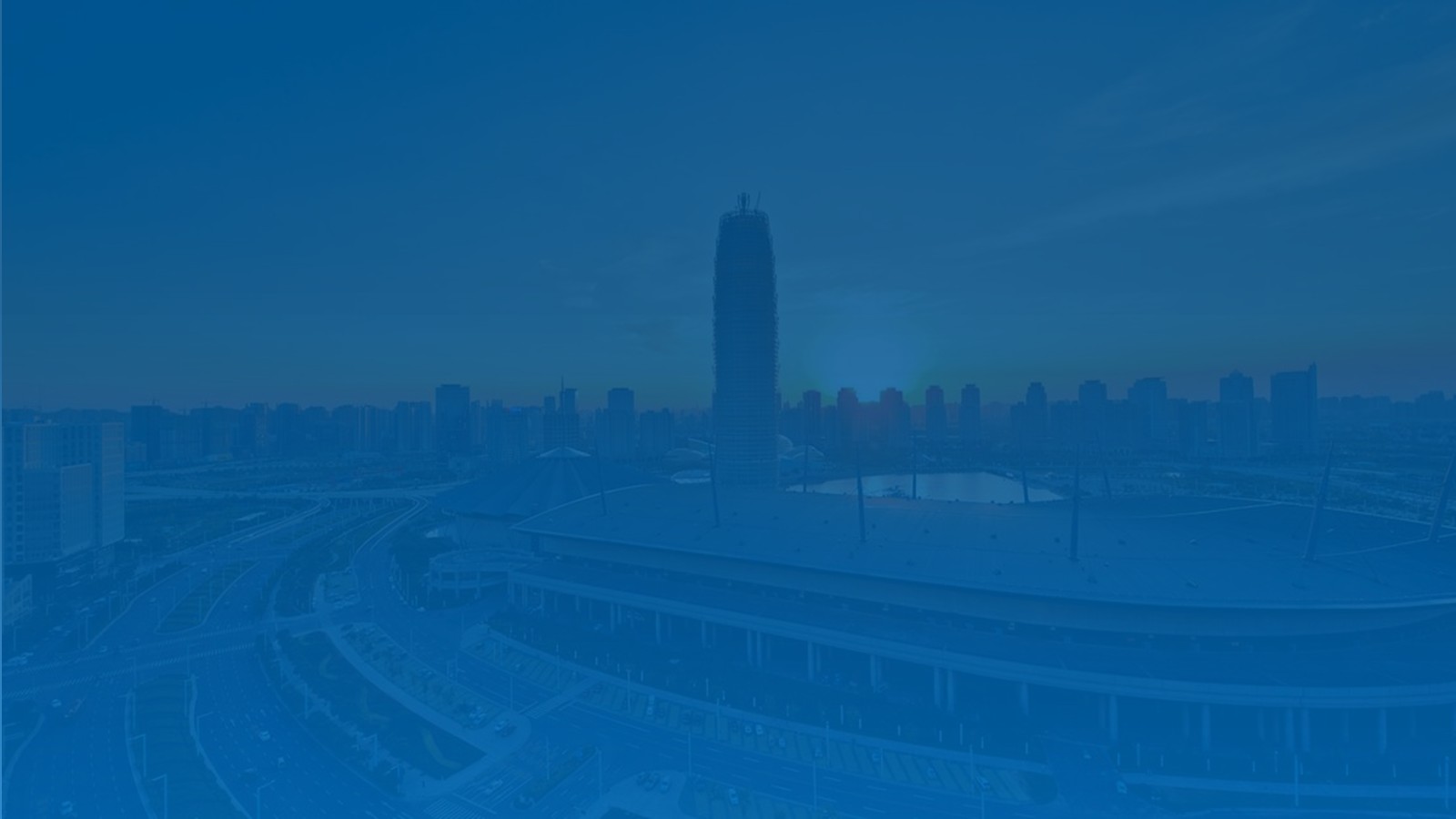 一、郑州市建设中国制造强市若干政策实施细则
(一) 行业公共技术平台建设补贴（支持方向类别：5）
1. 政策标准
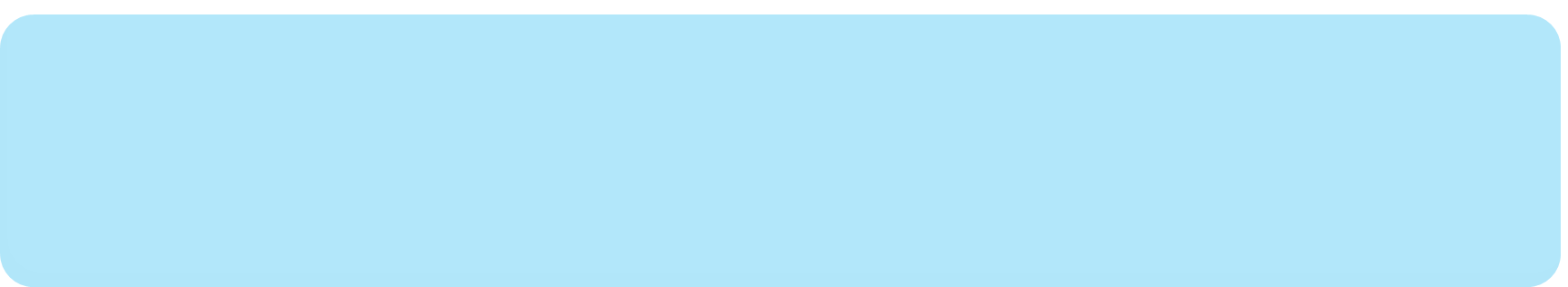 支持各县(市、区)围绕战略支撑产业和战略性新兴产业,组建产业技术创新联盟、产业技术研究院、检验检测机构等服务平台。对投资300万元以上的公共技术平台,给予每个项目设备投资额20%的资金补助, 最高不超过200万元。
(一) 行业公共技术平台建设补贴（支持方向类别：5）
2. 证明材料
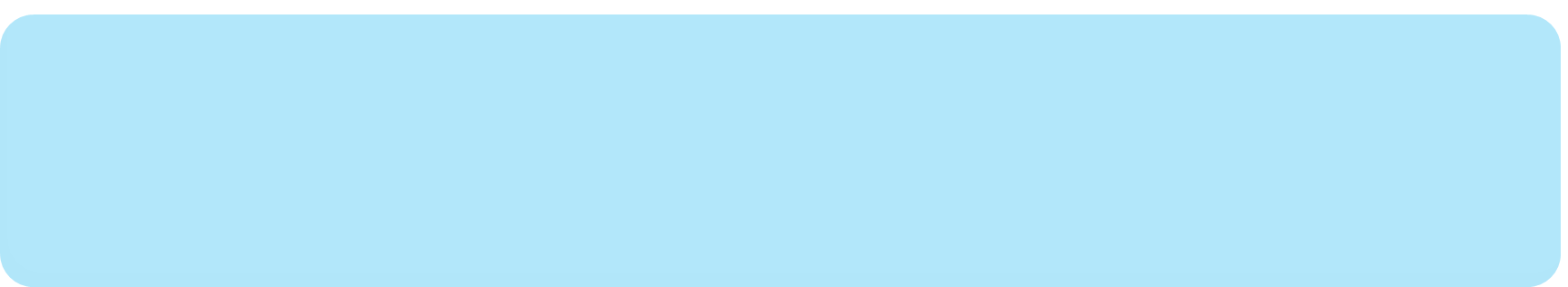 （1）项目资金证明材料,投资公共技术平台建设相关设备(含配套软件)发票、清单、记账凭证等;
       （2）项目备案确认书、项目验收材料、平台认定文件。
(二) 专利产品销售奖励（支持方向类别：8）
1. 政策标准
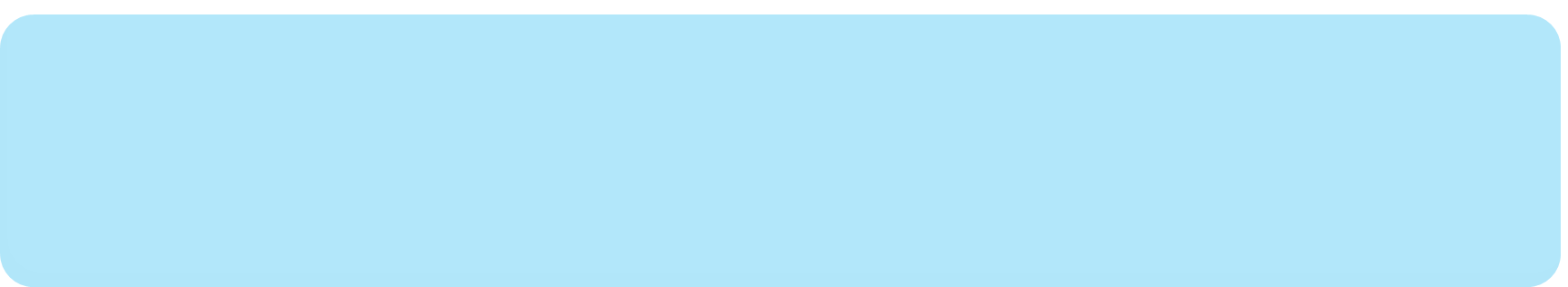 企业获得发明专利,专利产品2年内年销售收入达到500万元以上的,给予销售收入5%最高金额不超过500万元的一次性奖励。
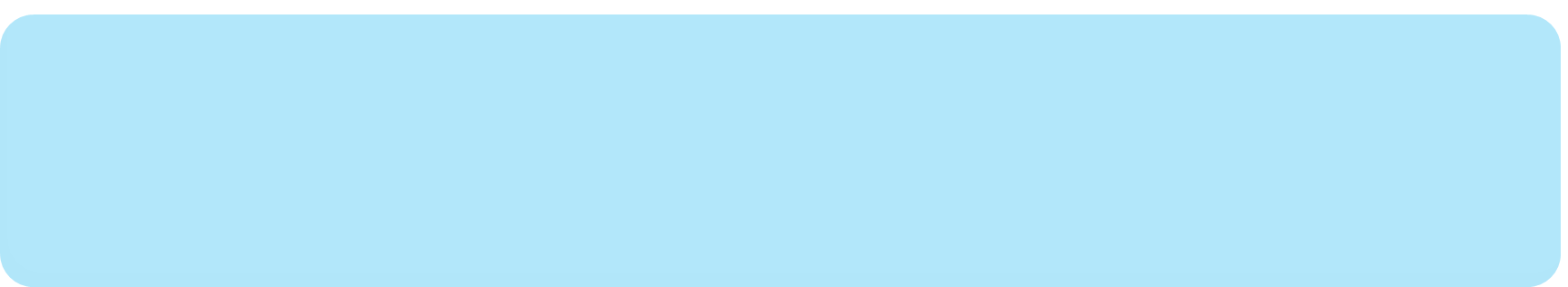 注意事项：自获得专利授权之日起，当年或者第二年，专利产品年销售收入达到500万元以上的，给予其申报年度专利产品销售收入5%，最高金额不超过500万元的一次性奖励。
(二) 专利产品销售奖励（支持方向类别：8）
2. 证明材料
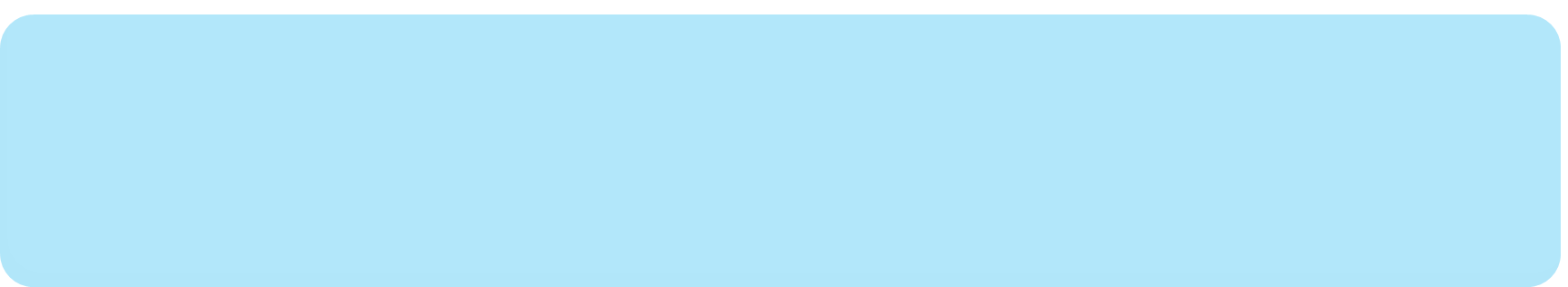 （1）发明专利证书、 产品质量检测报告等
注意事项：申报的专利产品在企业整体产品中占主导性作用, 在整个产品功能实现中起核心作用。申报的专利产品为发明专利产品,不包括实用新型专利、外观设计专利或计算机软件著作权。申报的发明为产品发明,不包括方法发明, 并为两年内获得的发明专利。
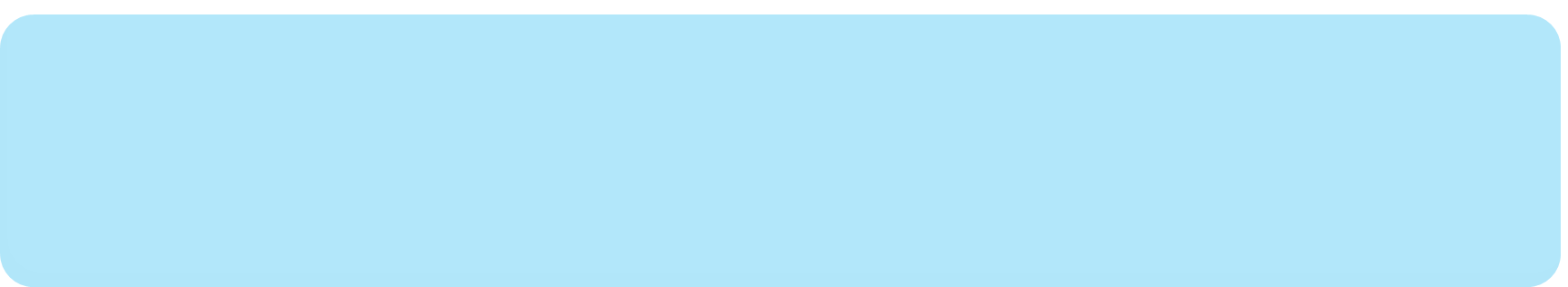 (二) 专利产品销售奖励（支持方向类别：8）
2. 证明材料
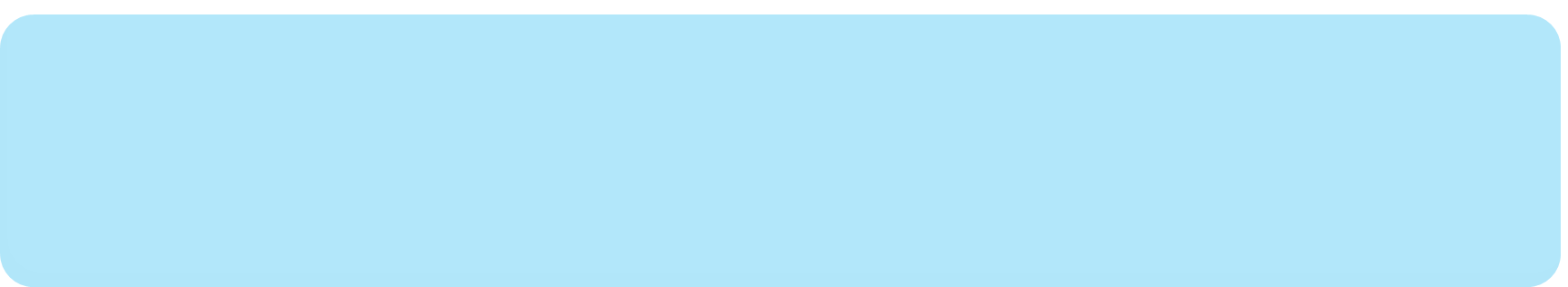 （2）经中介机构审计的申报的专利产品生产销售的专项审计报告、专利产品销售记账凭证、 发票等证明材料;
注意事项：如果申报的专利产品不是终端产品, 而是作为终端产品的一部分, 销售额按专利产品部分进行核算。
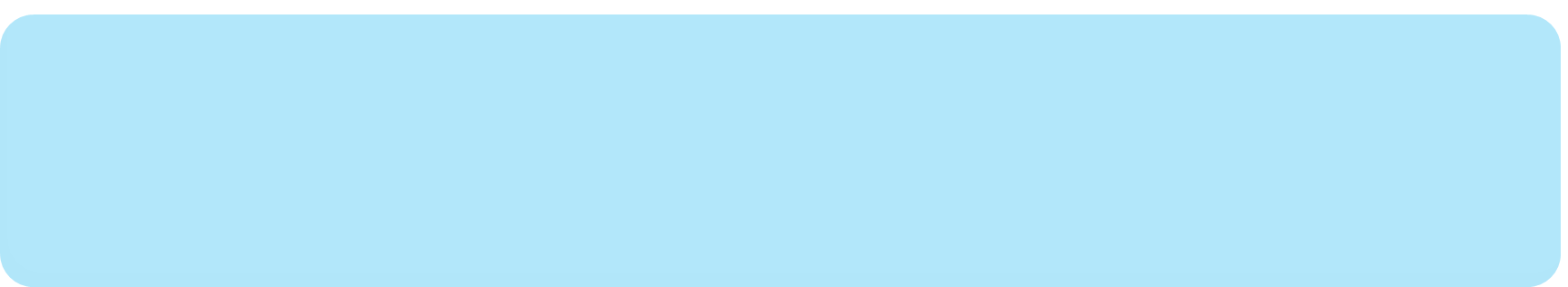 (二) 专利产品销售奖励（支持方向类别：8）
2. 证明材料
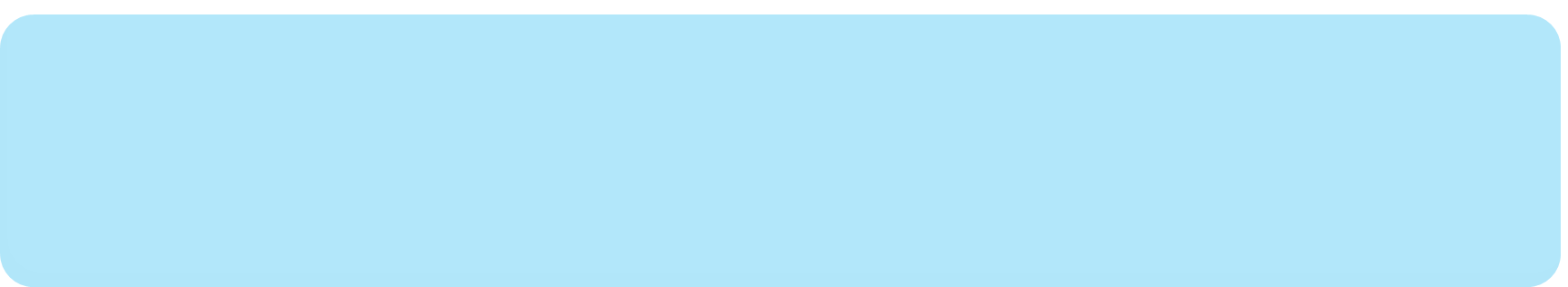 （3）申报的专利产品产权证明文件
注意事项：申报的专利产品拥有自主知识产权,且权益状况明确。通过技术转让获得的产品,须出具产权转让合同。通过联合研发获得的产品, 须由联合研发单位出具同意申报证明并加盖公章
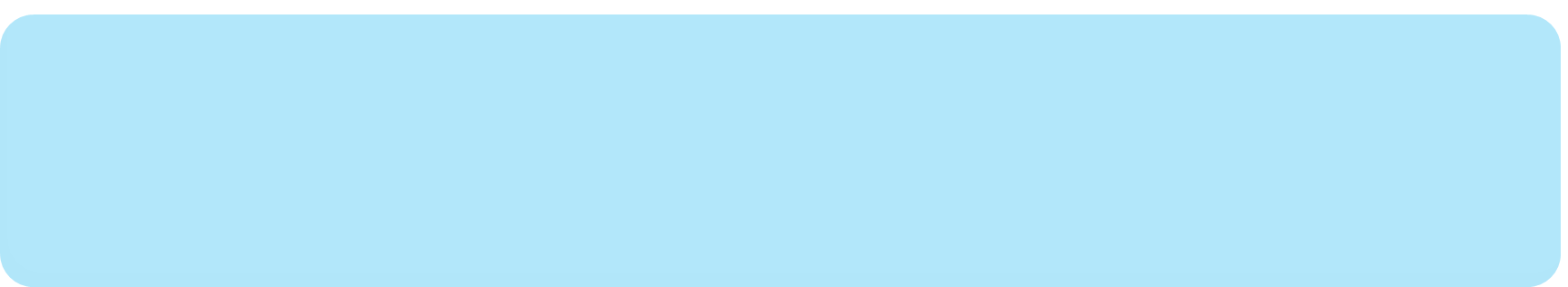 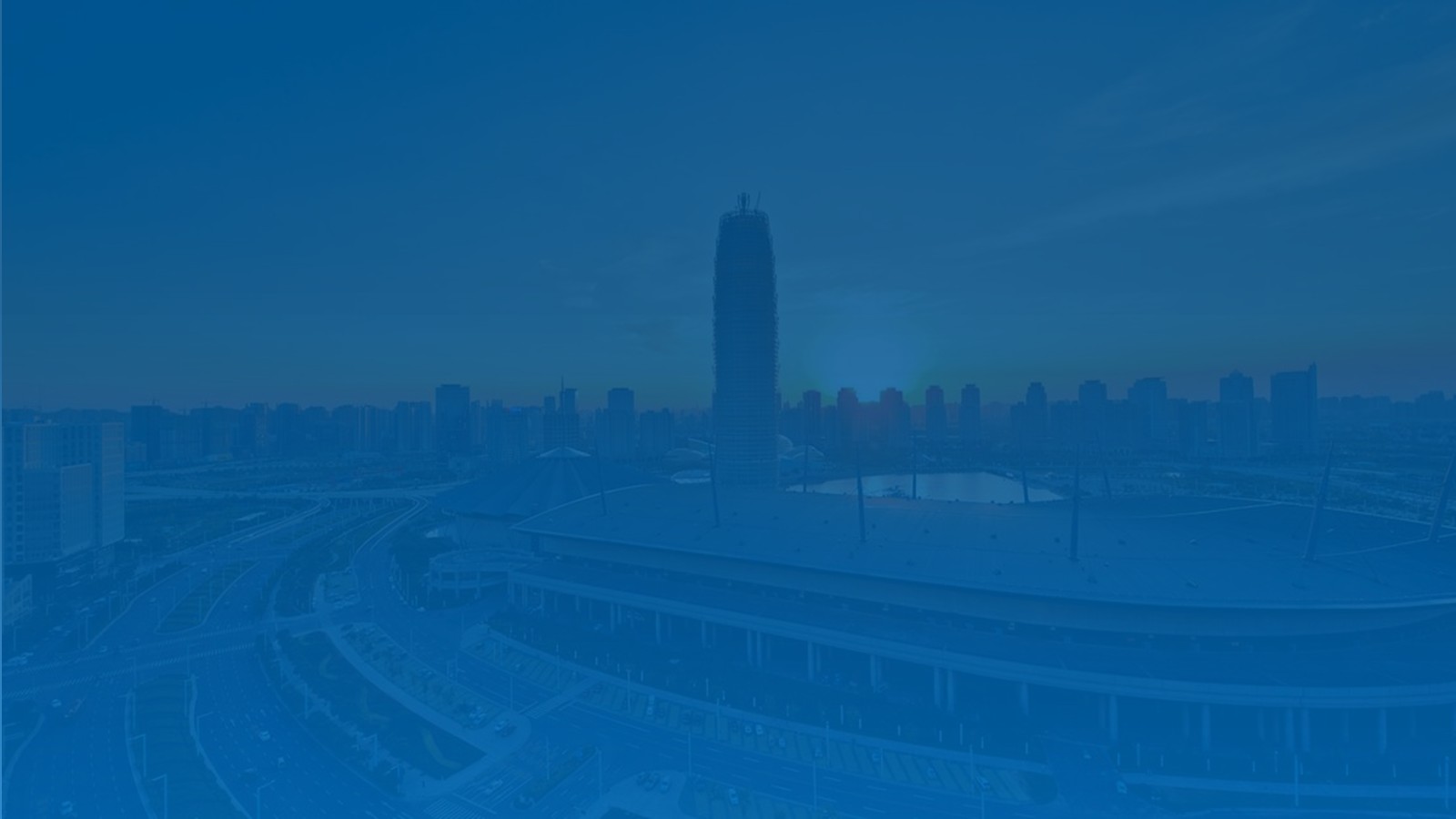 二、郑州市建设中国制造强市若干政策的补充意见  
实施细则
（三）技术创新示范企业奖励（支持方向类别：6）
1. 政策标准
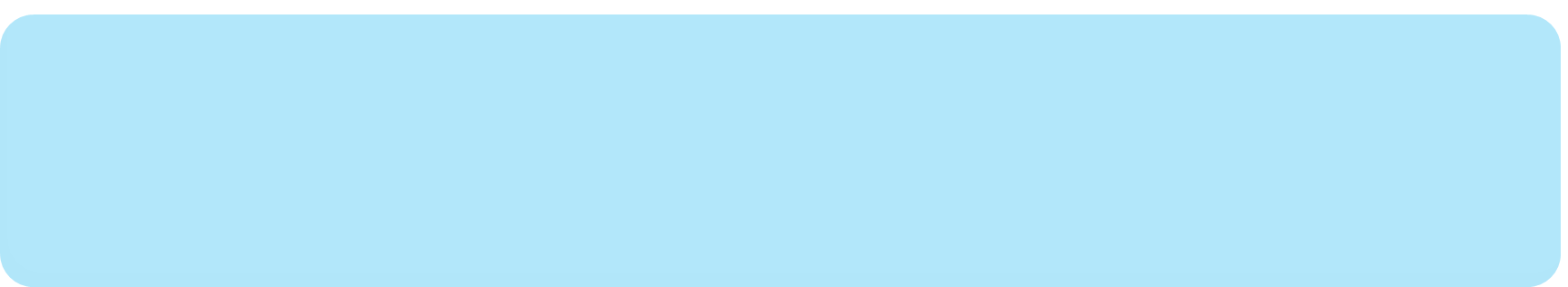 对认定为国家级、省级技术创新示范企业的，分别给予500万、100万的一次性奖励,同一企业享受国家级、省级同类别研发平台奖励政策后, 不再享受本政策（以财政部门核查结果为准）。
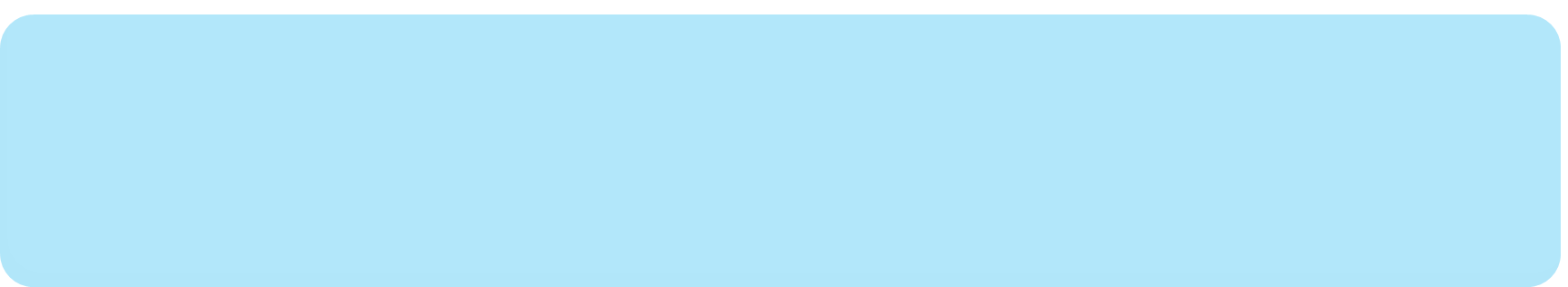 国家、省有关部门首次认定为国家级、省级技术创新示范企业文件。
2. 证明材料
[Speaker Notes: 2018年国家级技术创新示范企业：汉威科技集团股份有限公司、新天科技股份有限公司]
（四）制造业单项冠军培育奖励（支持方向类别：11）
1. 政策标准
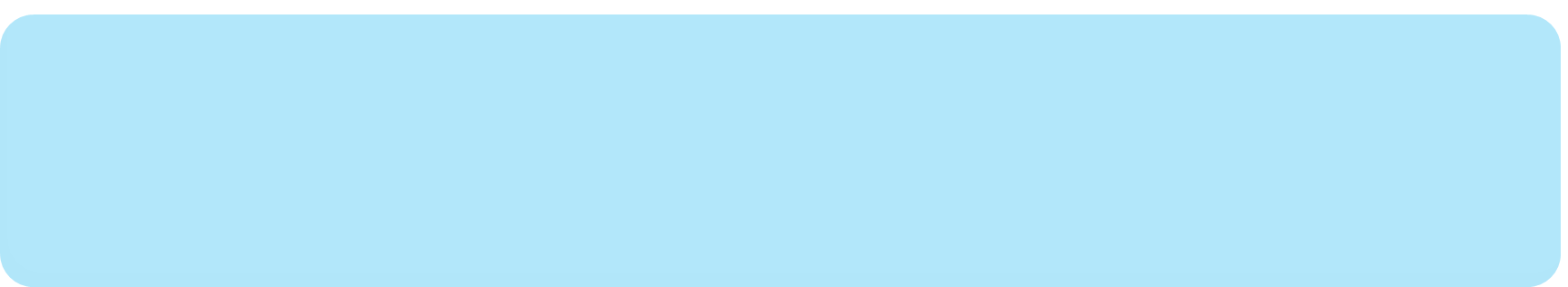 对认定为国家级、省级制造业单项冠军示范企业的,分别给予100万元、50万元的一次性奖励。
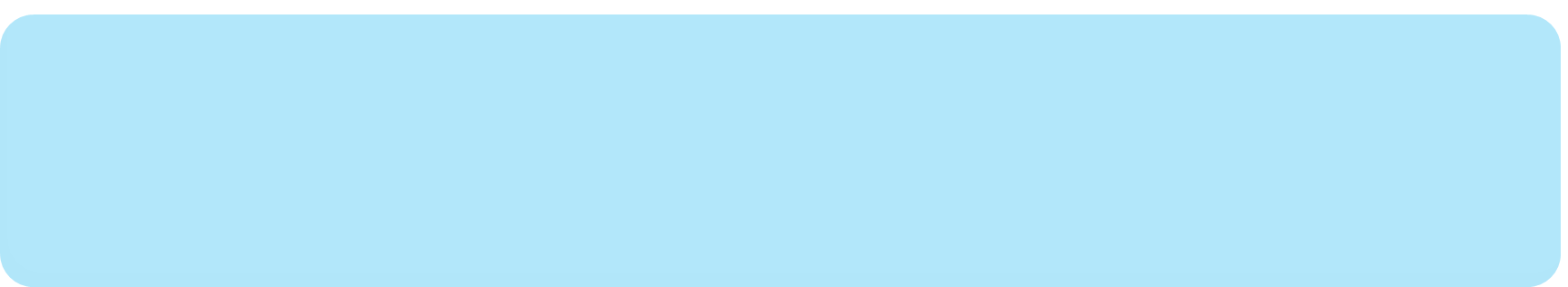 2. 证明材料
申报“制造业单项冠军示范企业”奖励的企业，提供国家、省有关部门认定文件。
[Speaker Notes: 2018年国家级单项冠军示范企业：郑州市钻石精密制造有限公司、巩义市恒星金属制品有限公司
郑州市加快重点工业企业培育若干政策（郑政〔2018〕38号）新增政策：对列入工信部制造业单项冠军培育企业的, 给予50万元的一次性奖励; 对列入工信部制造业单项冠军产品的, 按照产品类别每项产品给予20万元的一次性奖励。这项政策虽然没有归属制造强市政策，但是仍然值得大家关注制造业单项冠军这项工作。]
（五）工业设计中心建设奖励（支持方向类别：12）
1. 政策标准
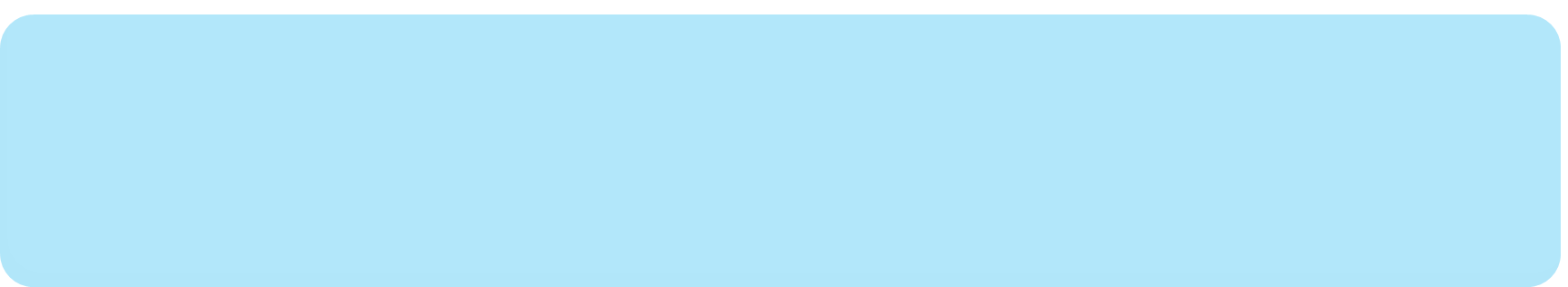 支持企业创建国家级、省级工业设计中心,对通过认定的工业设计中心,分别给予500万元、100万元的一次性奖励。
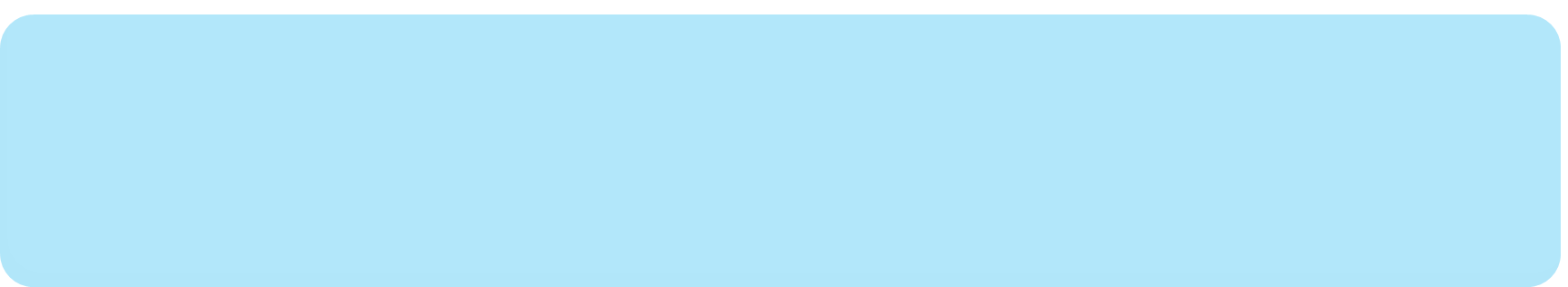 注意事项：是首次认定，不包括复核认定；同类别政策不重复享受
[Speaker Notes: 2018年，省工信厅未开展此项工作，因此，大家了解此项政策后，可以及时关注省、市工信部门有关工业设计申报通知，积极申报创建。]
（五）工业设计中心建设奖励（支持方向类别：12）
2. 证明材料
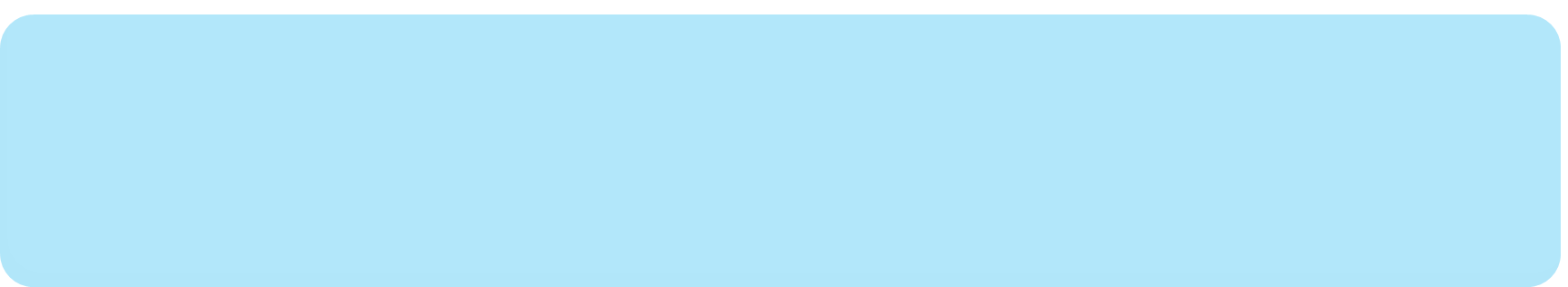 国家、省有关部门首次认定为国家级、省级工业设计中心（企业）文件。
（六）质量标杆企业奖励（支持方向类别：25）
1. 政策标准
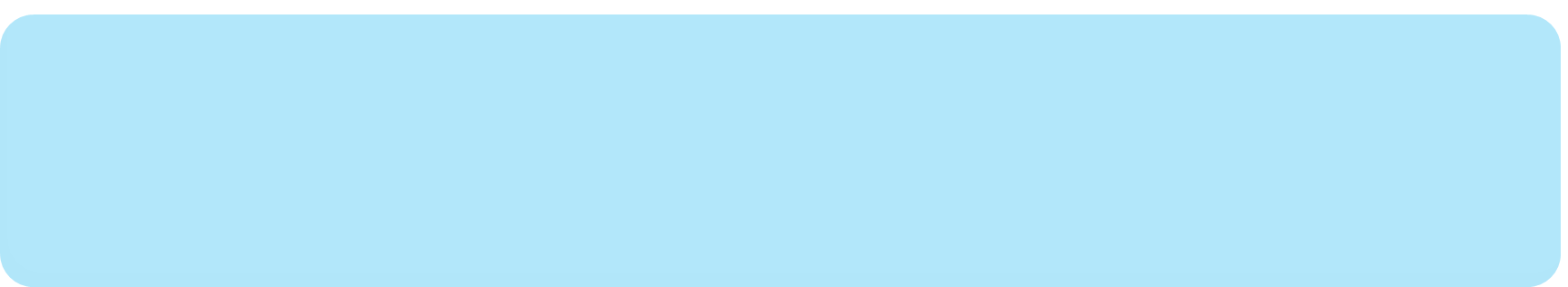 对被国家、省推广的质量标杆企业,分别给予100万元、40万元的一次性奖励。
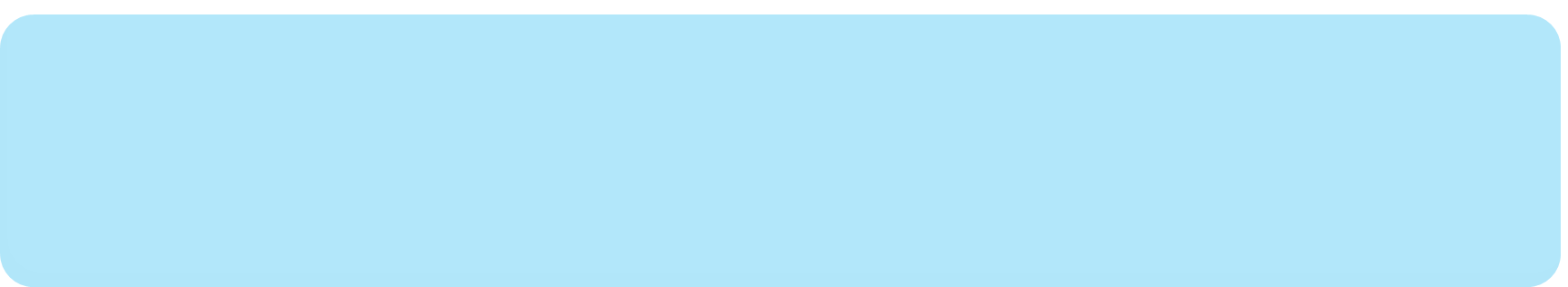 2. 证明材料
国家、省有关部门认定的质量标杆名单文件。
[Speaker Notes: 2018年，河南省质量标杆名单：
郑州宇通客车股份有限公司、河南黎明重工科技有限公司、好想你健康食品股份有限公司、正星科技股份有限公司、雏鹰农牧集团股份有限公司、
郑州福耀玻璃有限公司、郑州佛光发电设备有限公司、河南四方达超硬材料股份有限公司、郑州天迈科技股份有限公司、河南省新昌铜业有限公司、
新天科技股份有限公司、郑州朝虹科技有限公司、华测电子认证有限责任公司。]
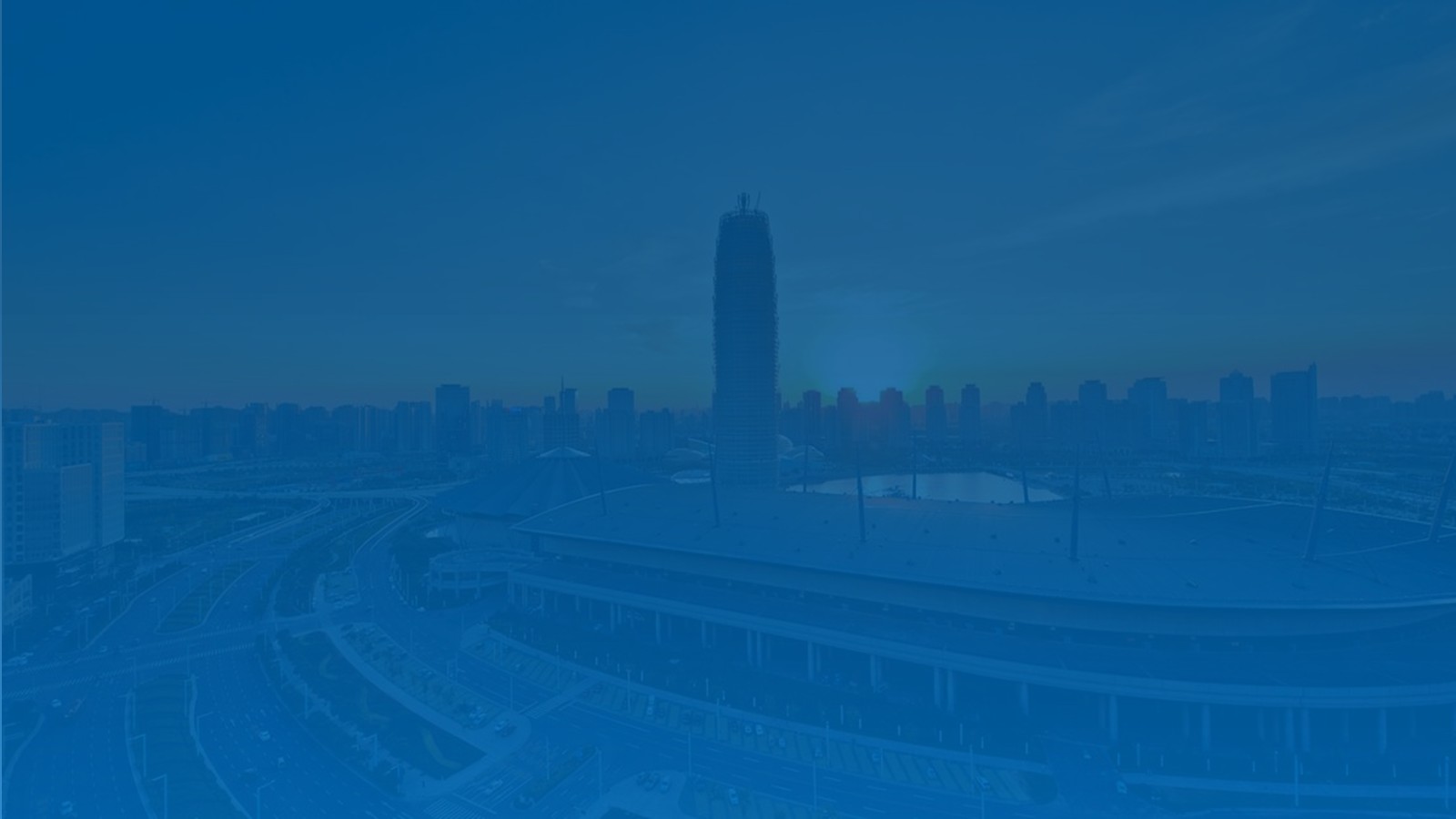 三、2019年度郑州市重点产业急需紧缺人才相关政策
郑州市重点产业急需紧缺人才政策
1. 政策标准
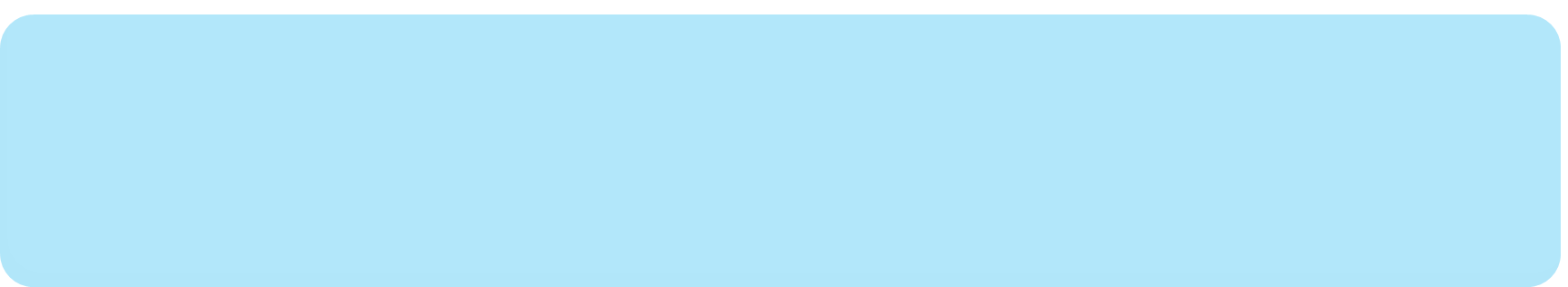 对重点产业人才中,满足企业生产经营管理、创新项目所需,拥有相关专业背景的急需紧缺人才,给予5-10万元奖励(企业高层生产经营管理、技术创新人才奖励10万元,其他急需紧缺人才奖励5万元)。
郑州市重点产业急需紧缺人才政策
2. 申报资料
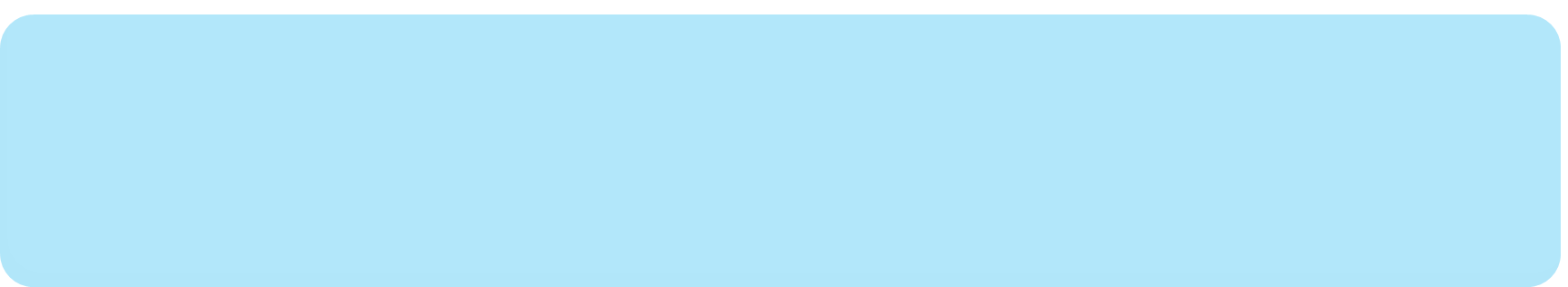 （1）申请人身份证；
（2）学历学位证书、教育部学历证书电子注册备案表；国外、境外学历须提供教育部出具的留学回国人员学历 (学位) 认证书；
（3）正式劳动合同（签订有效合同需2年〔含2年〕以上）；
（4）参保证明（由企业提供3个月以上的参保缴费记录，引进人才同时提供首次在郑缴纳社保证明）；
（5）税收完税证明；
郑州市重点产业急需紧缺人才政策
2. 申报资料
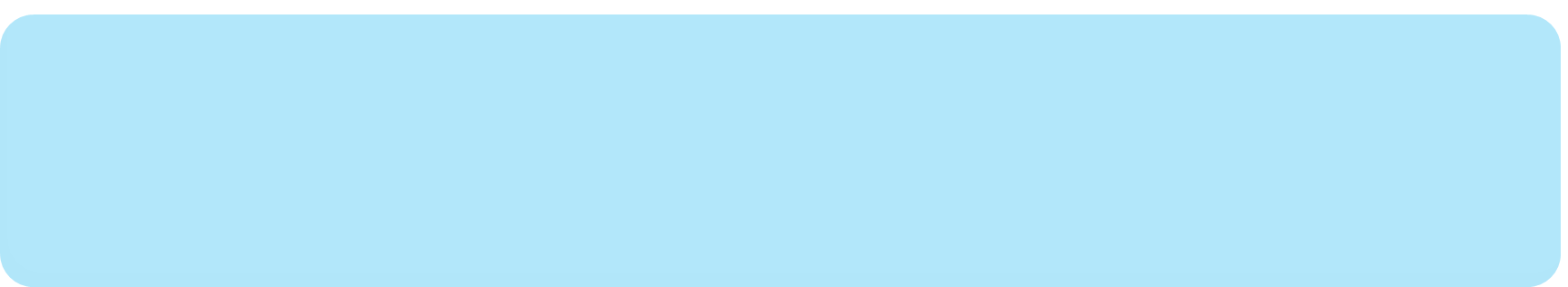 （6）相关业绩证明材料（引进的急需紧缺人才需要按照《细则》第十二条提供相应证明材料；培养的急需紧缺人才需要按照《细则》第十三条提供相应证明材料）；
（7）申请企业工商营业执照、组织机构代码证；
（8）企业内部对推荐人选的公示材料（公示强调公开、公正、透明，包括公示原件、公示照片、公示地点记录。公示材料中，监督联系电话为所在地主管部门）；
（9）其他证明企业资质的材料等。
郑州市重点产业急需紧缺人才政策
3. 申报时间
郑州市2019年度重点产业急需紧缺人才申报工作计划还是分两批集中申报、审核和认定。上半年申报时间预计为文件发布之日至6月30日前，下半年申报时间为10月30日前。具体以申报通知为准。
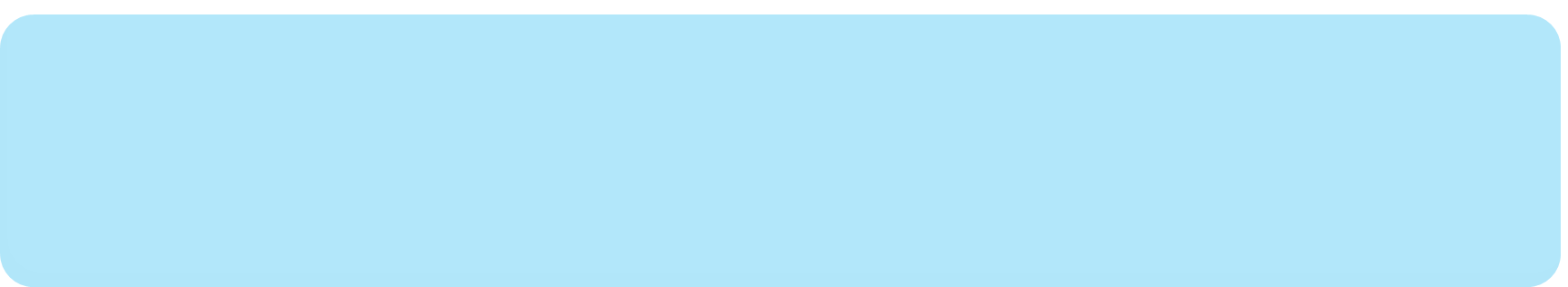 [Speaker Notes: 注：目前正在进行拟定申报通知的前期准备工作。大家及时关注工信局网站通知。]
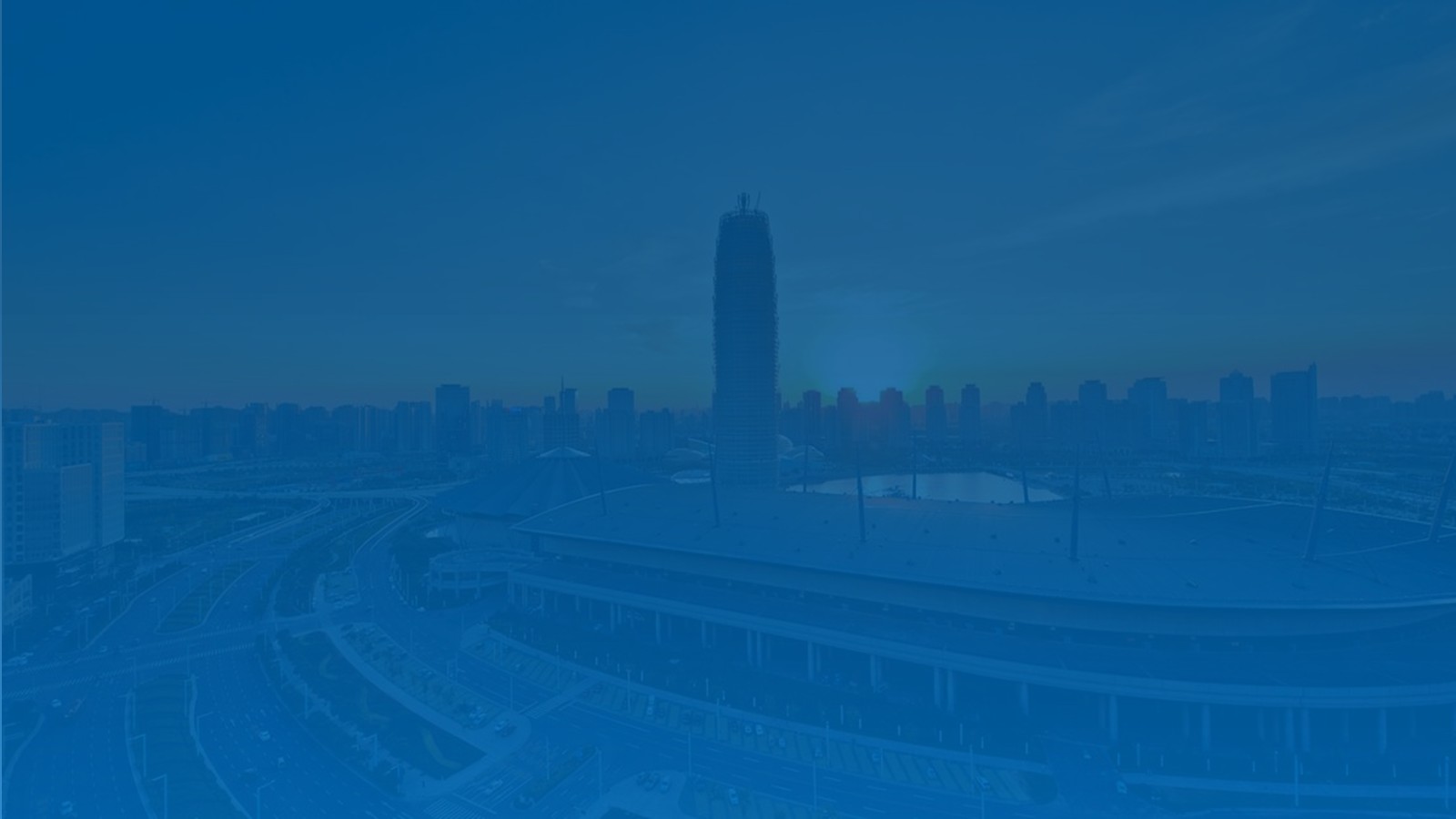 四、郑州市激励引导企业加大研发投入实施方案
(一) 全面落实河南省企业研究开发财政补助政策
政策标准
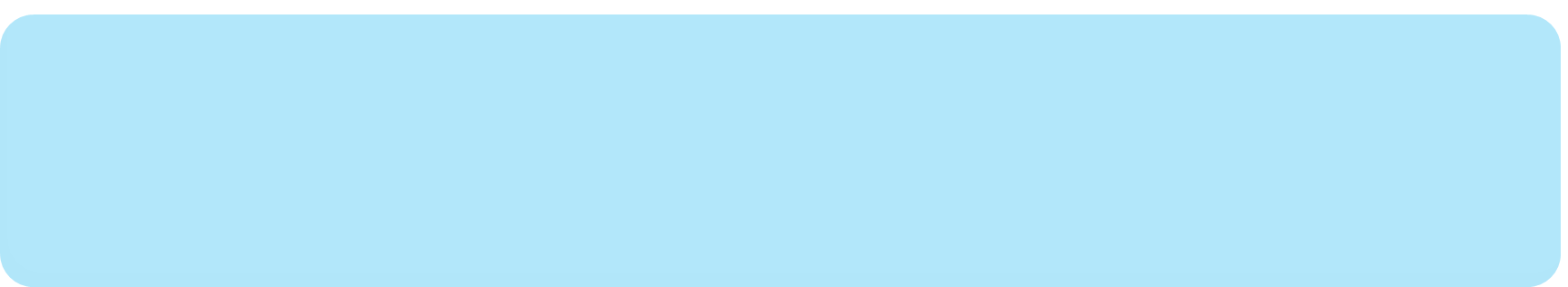 按照《河南省企业研究开发财政补助实施方案（试行）》（豫财科〔2017〕166号）规定，对于企业年度研发费用(企业研发费用依据上年度已经税务部门备案的税前加计扣除研发费用数额)500万元以下的部分，补助比例为10%；500万元以上部分，补助比例为5%。
（二）积极实施科技型企业研发费用后补助政策
政策标准
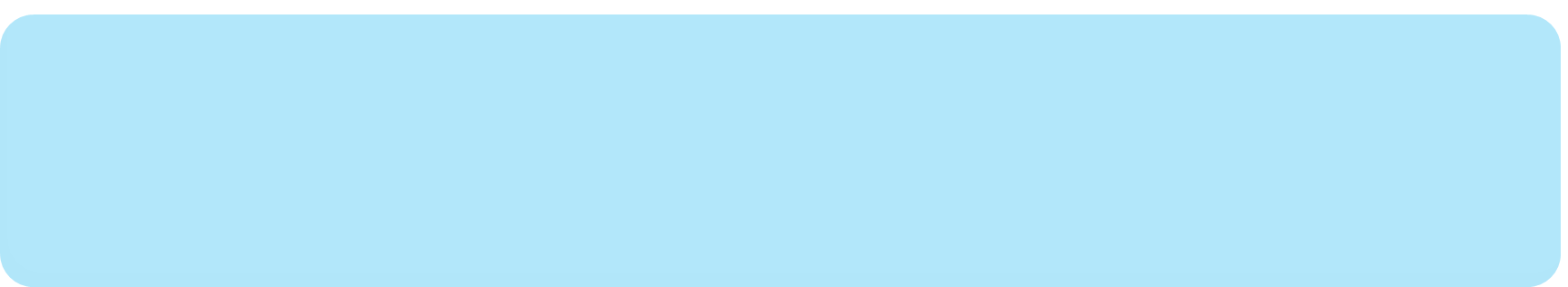 对符合科技型企业研发费用(企业研发费用依据上年度已经税务部门备案的税前加计扣除研发费用数额)后补助条件的企业，按下列规定进行补助：
1. 主营业务收入在2000万元（含）以下的“科技雏鹰企业”，按照上年度研发费用30%进行补助，最多不超过50万元；
2. 对主营业务收入分别在2000万元以上“科技小巨人企业”、“科技瞪羚企业”、“科技创新龙头企业”，按照上年度研发费用20%，分别给予不超过150万元、300万元、600万元奖补。
[Speaker Notes: 注：郑州市加快重点工业企业培育若干政策（郑政〔2018〕38号）新增政策：对年度研发投入达到3000万元以上的重点企业, 按照当年研发费用新增部分, 给予20%补助 (依据上年度已经税务部门备案的税前加计扣除费用计算), 每年不超过600万元。]
（三）鼓励支持其他企业加大研发投入
政策标准
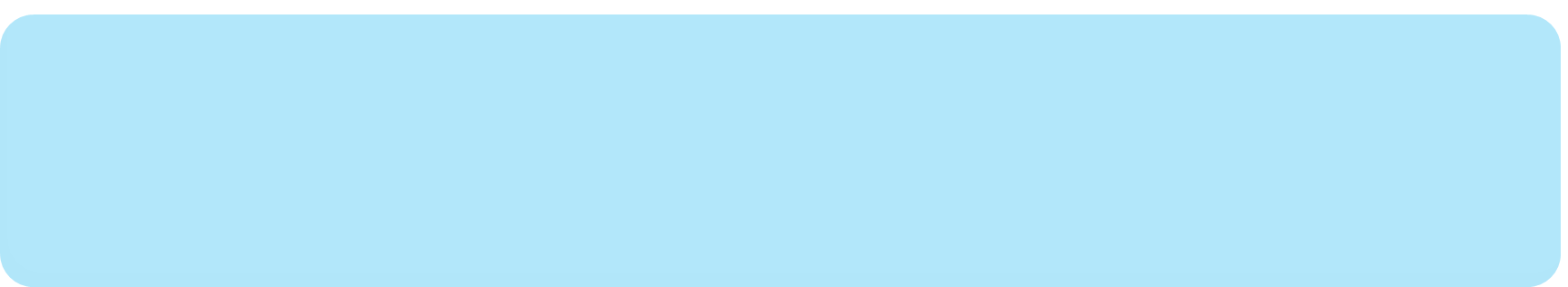 未享受政策一、二的其他各类规上企业，并按照统计部门规定及时报送《企业（单位）研发活动统计报表》的，市财政按照10%给予补助，
（四）鼓励规上企业加大研发投入并积极纳入统计
政策标准
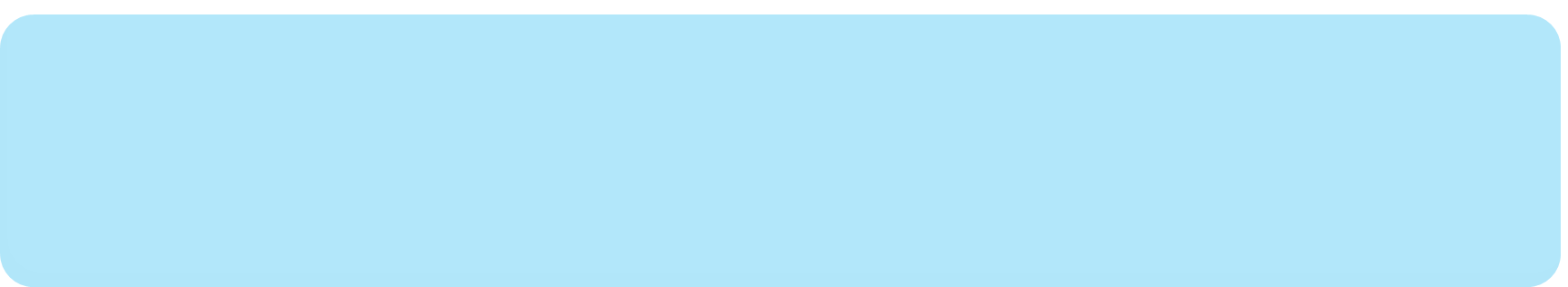 对2017年-2019年首次向统计部门报送《企业（单位）研发活动统计报表》的规上企业, 其年度研发费用在50万元以上（含50万元）的，除享受以上省、市补助外, 市财政再给予10万元的一次性补助；年度研发费用在50万元以下的,给予5万元的一次性补助。
（五）实施研发投入增量补助政策
政策标准
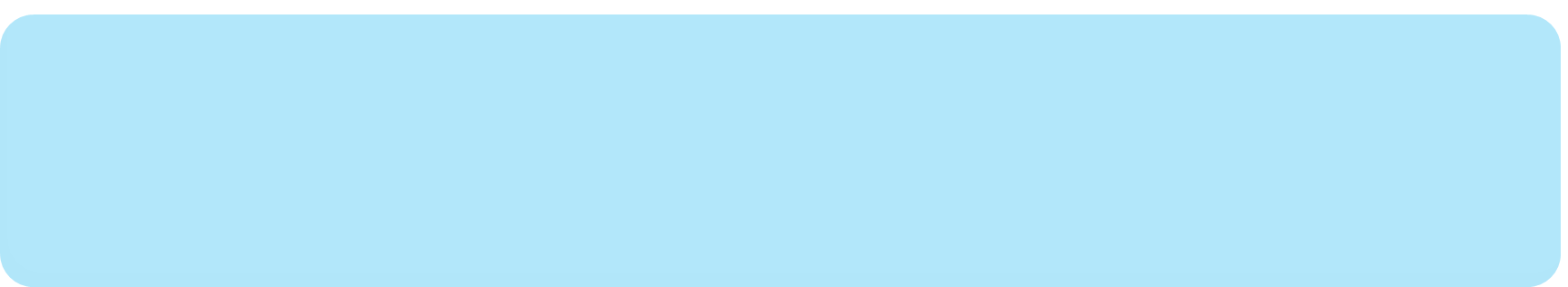 规上企业与上年相比（上年研发费用须大于零）新增加研发投入不到100万元的, 市财政按照30%给予补助；新增100万元(含100万元)-200万元(不含200万元)的，给予30万元的补助；新增200万元(含200万元)-300万元(不含300万元)的，给予40万元的补助，以此类推，每增加超过100万元，即多增加10万元的补助，最高补助120万元。
（六）鼓励规上企业建立新型研发机构
政策标准
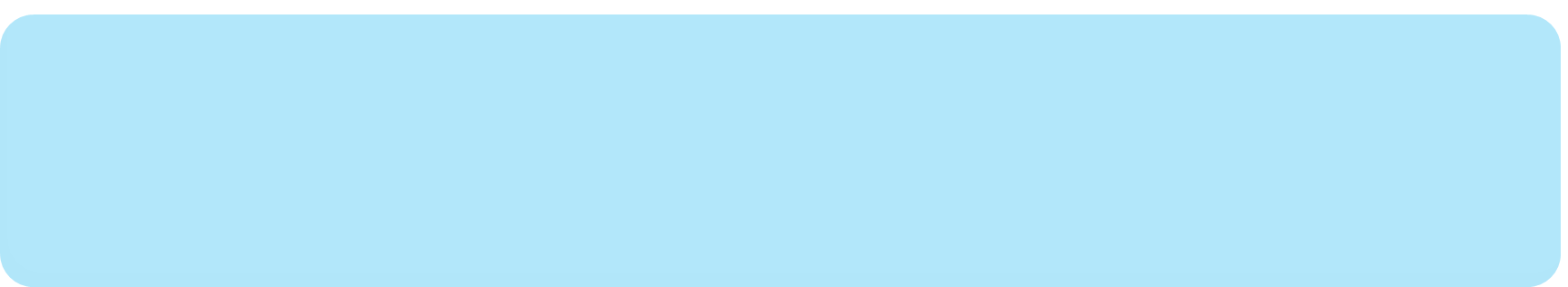 对上年度研发费用超过1000万元的规上企业，其研发机构从原企业分离、成立独立法人，市财政给予原企业一次性补助200万元。
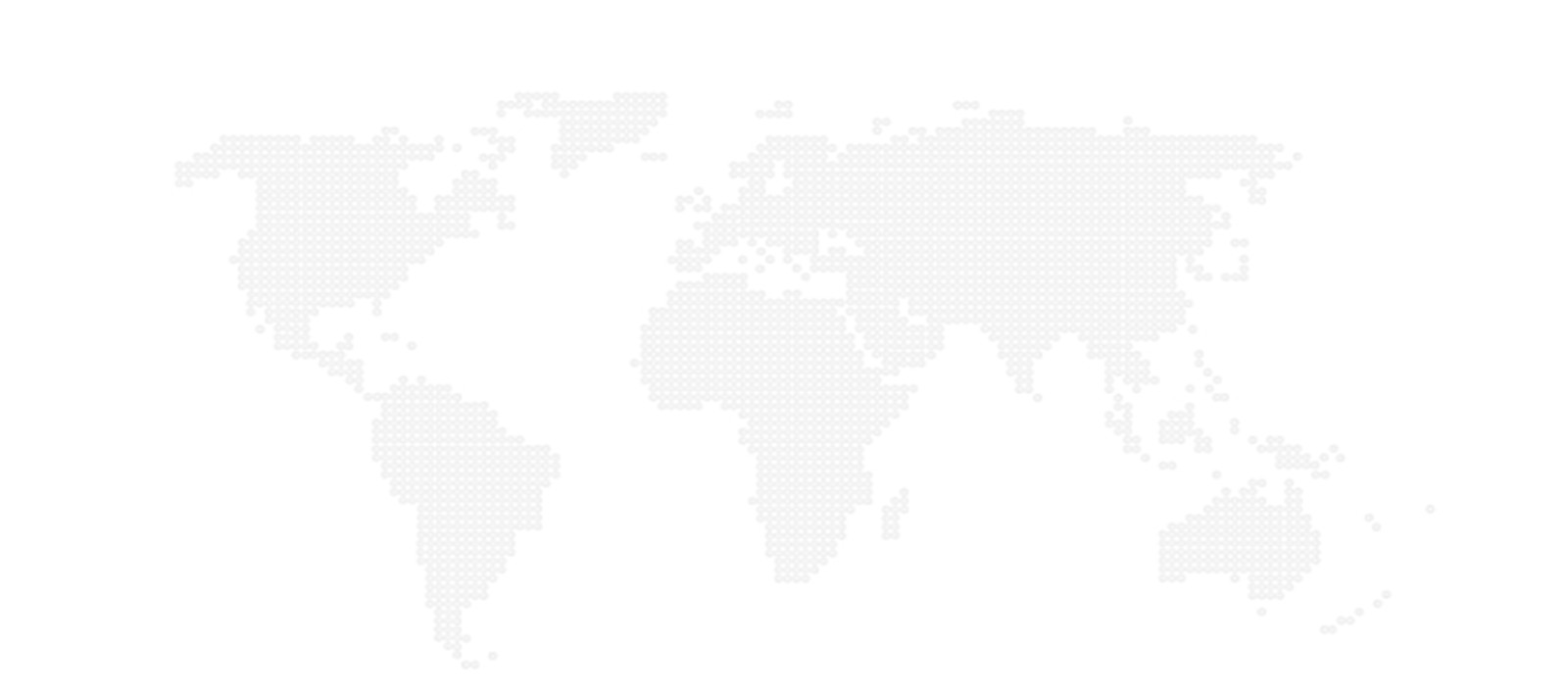 科技处电话：67172095

欢迎来电咨询
谢谢大家！